MODEL RUKAVICE
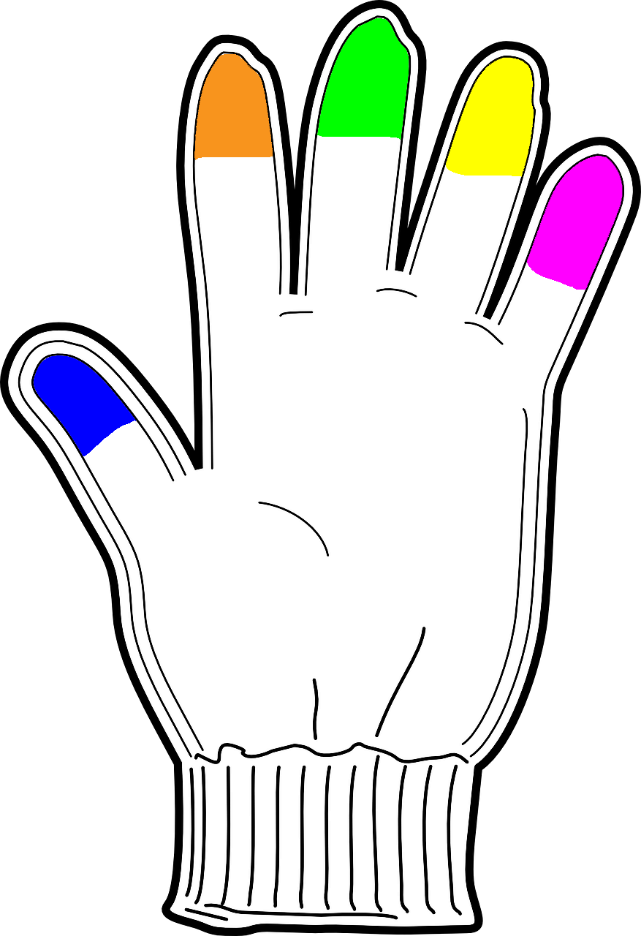 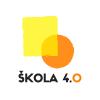 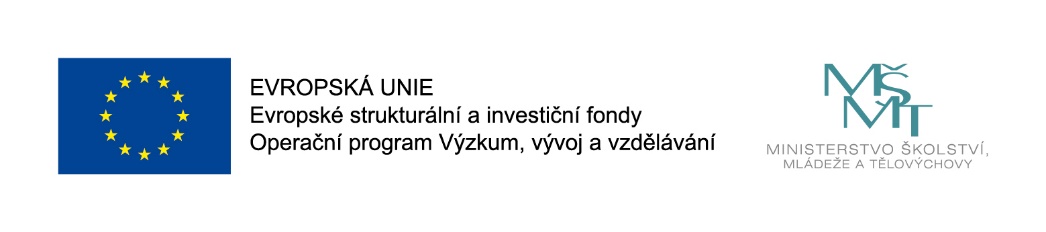 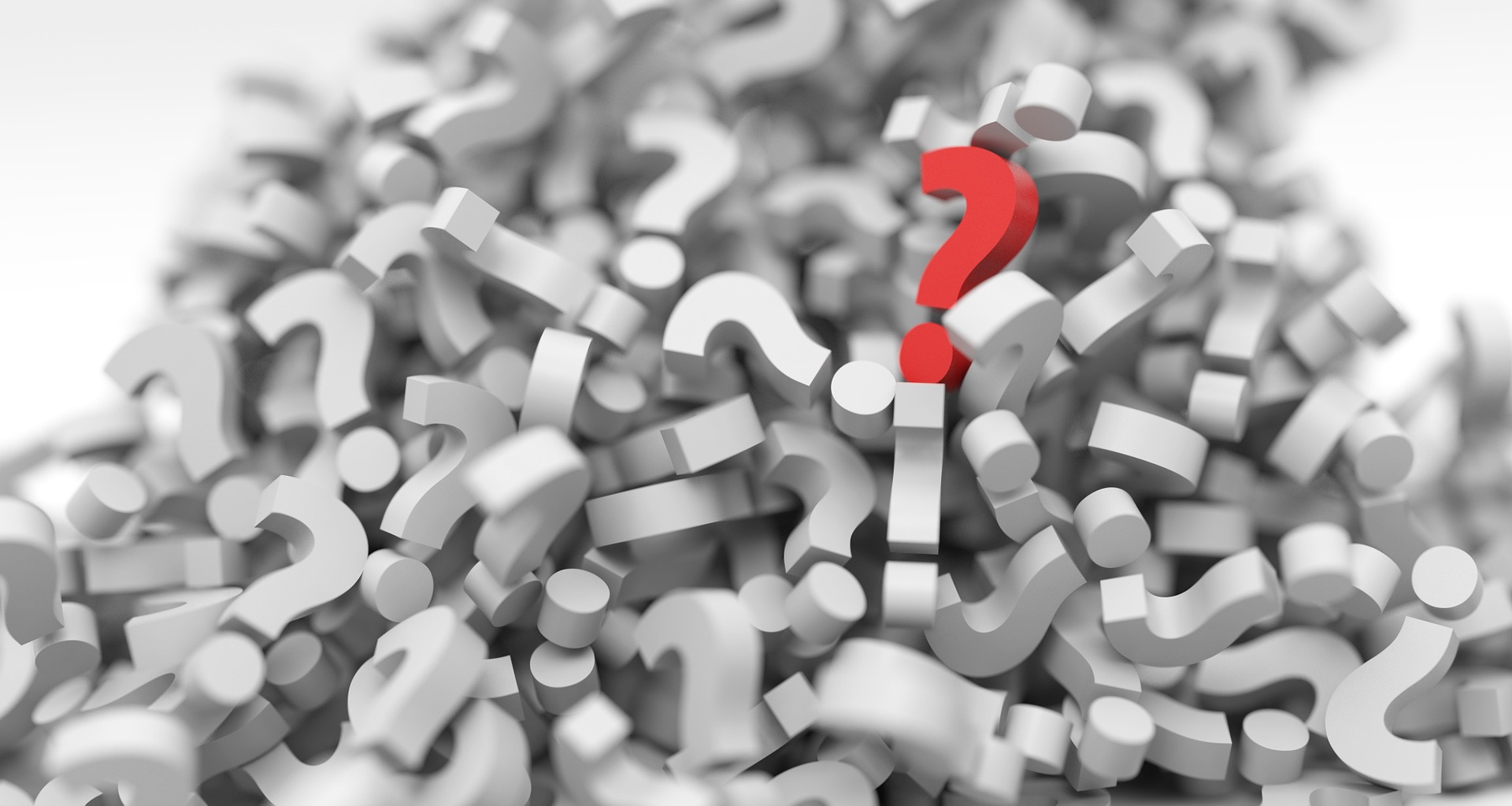 Proč?
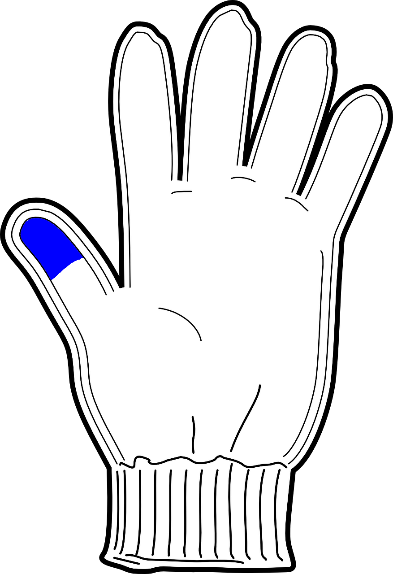 (cíl)
Referát?
Třídní schůzka?
Zasedání školního parlamentu?
Proč?
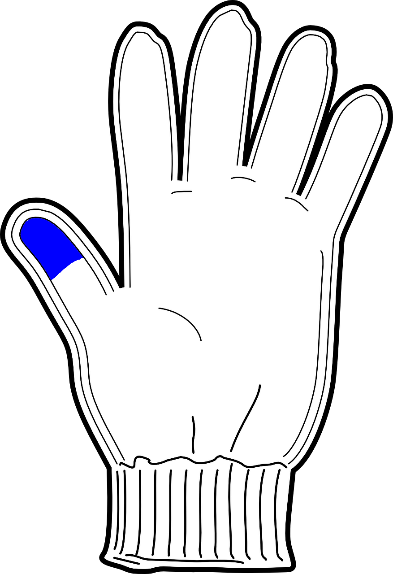 (cíl)
O čem?
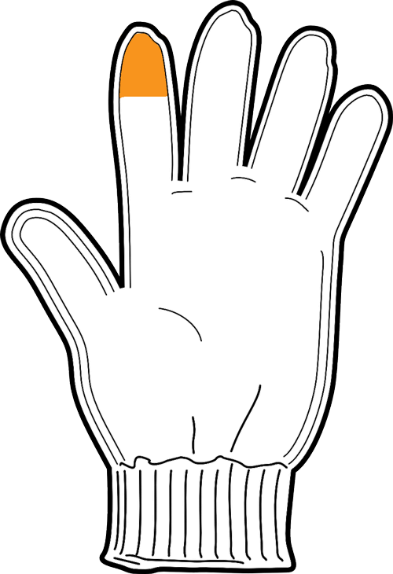 (téma)
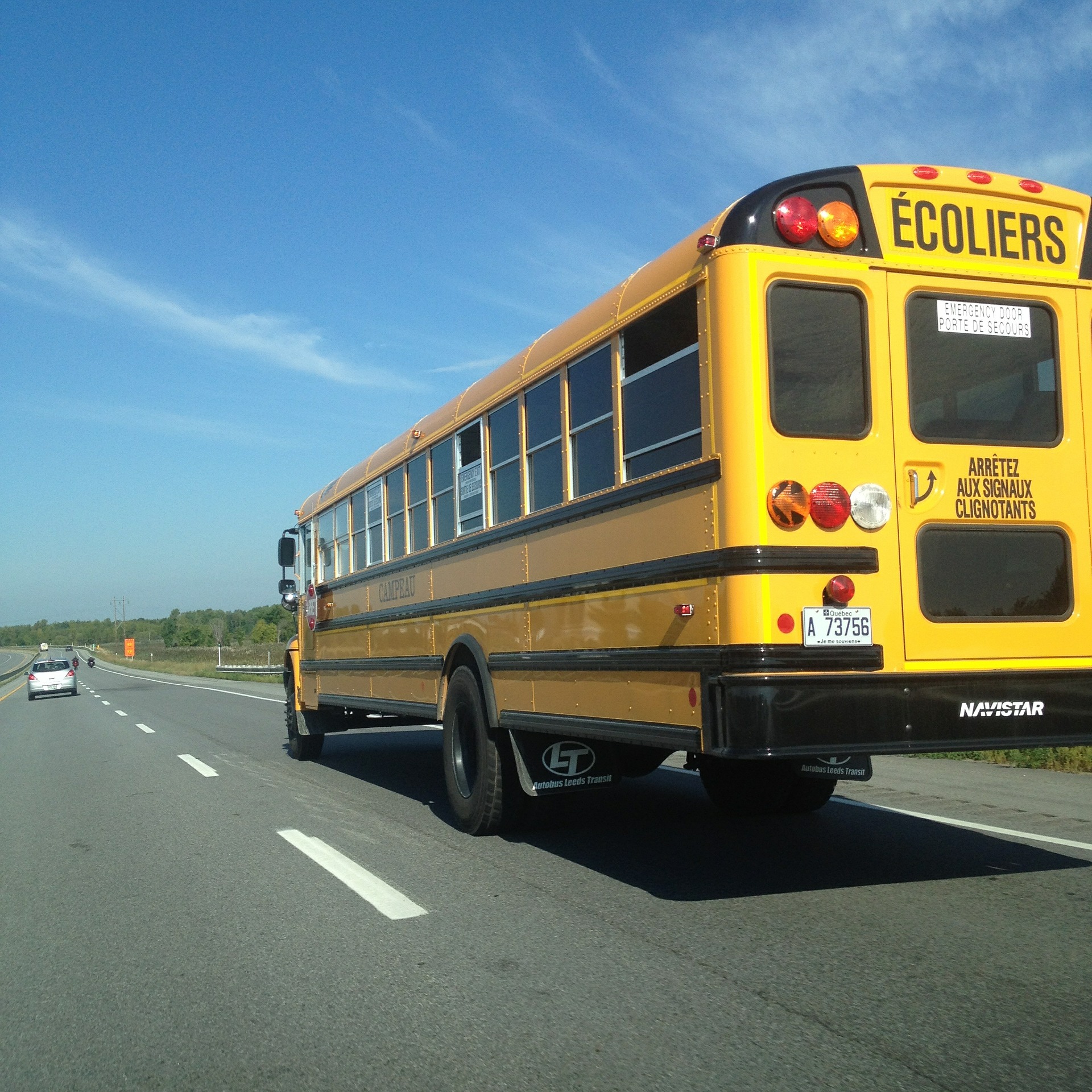 Poslední školní výlet
- 3 body
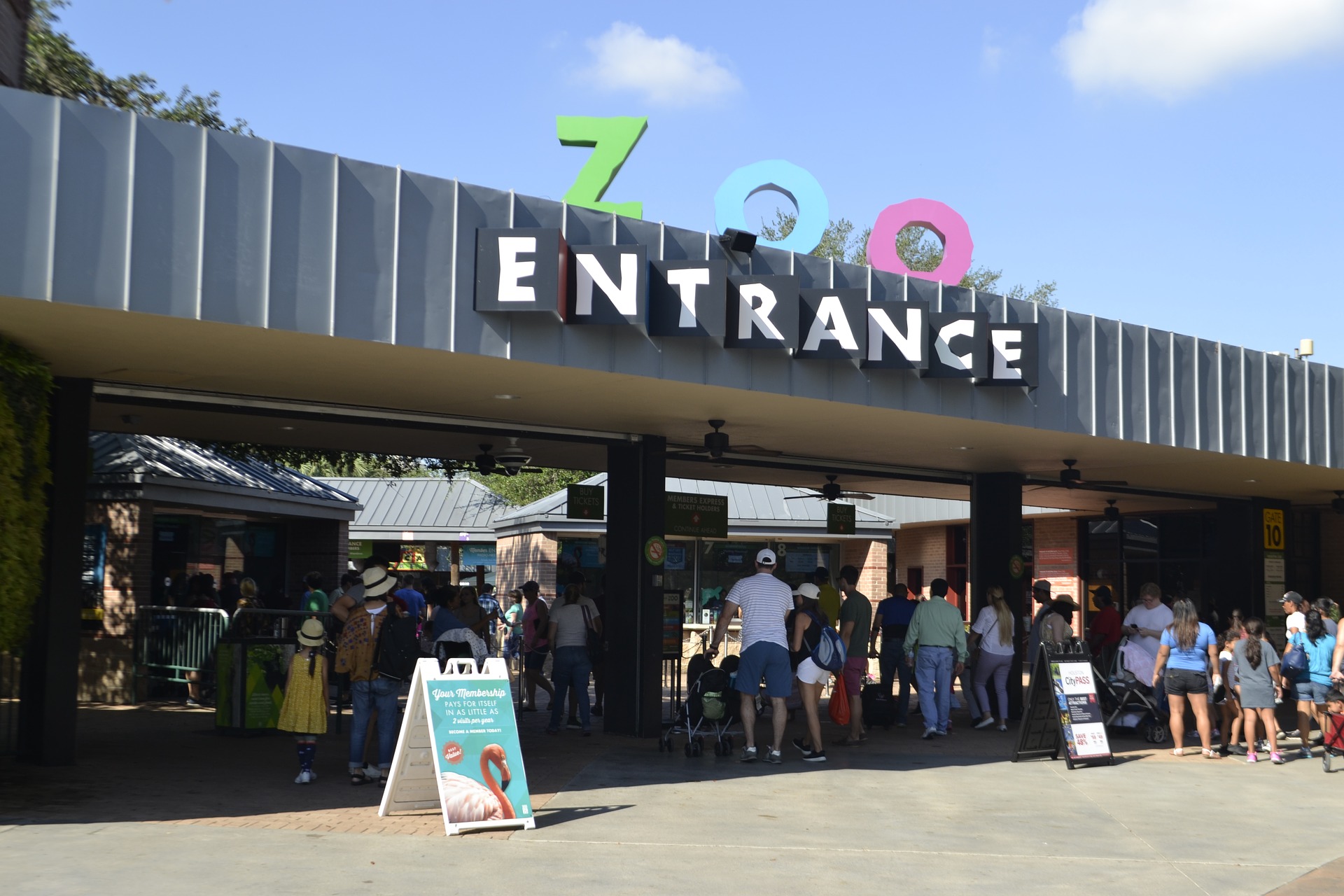 Poslední školní výlet

Kde jsme byli - místo
Co jsme dělali - program
Co nás nejvíce a nejméně bavilo
ISLAND
- 3 body?
ISLAND

Geografické informace
Život na Islandu / ekonomika
Zajímavé zvyky
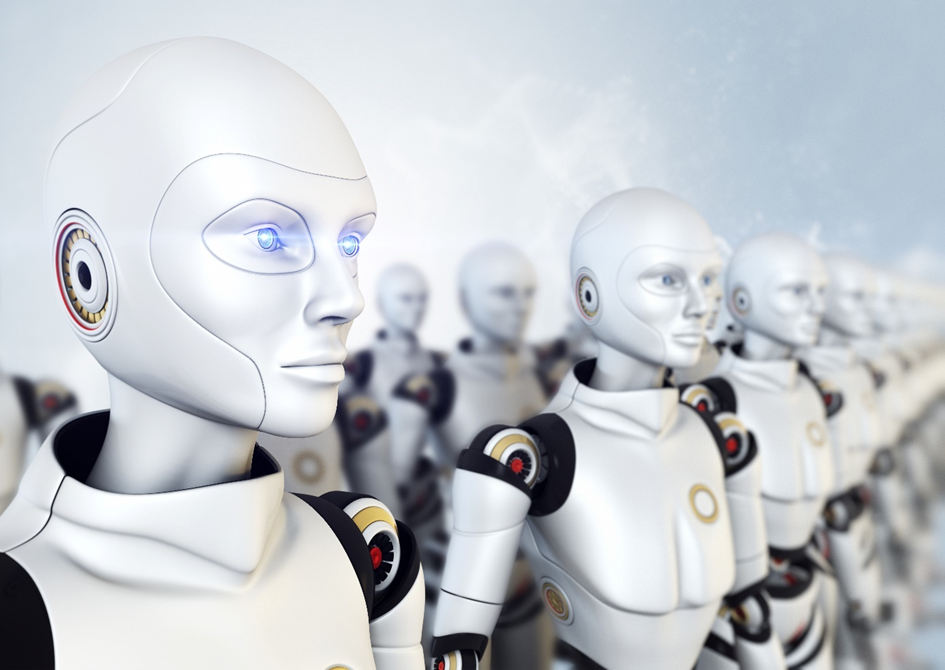 Svět za 50 let
- 3 body?
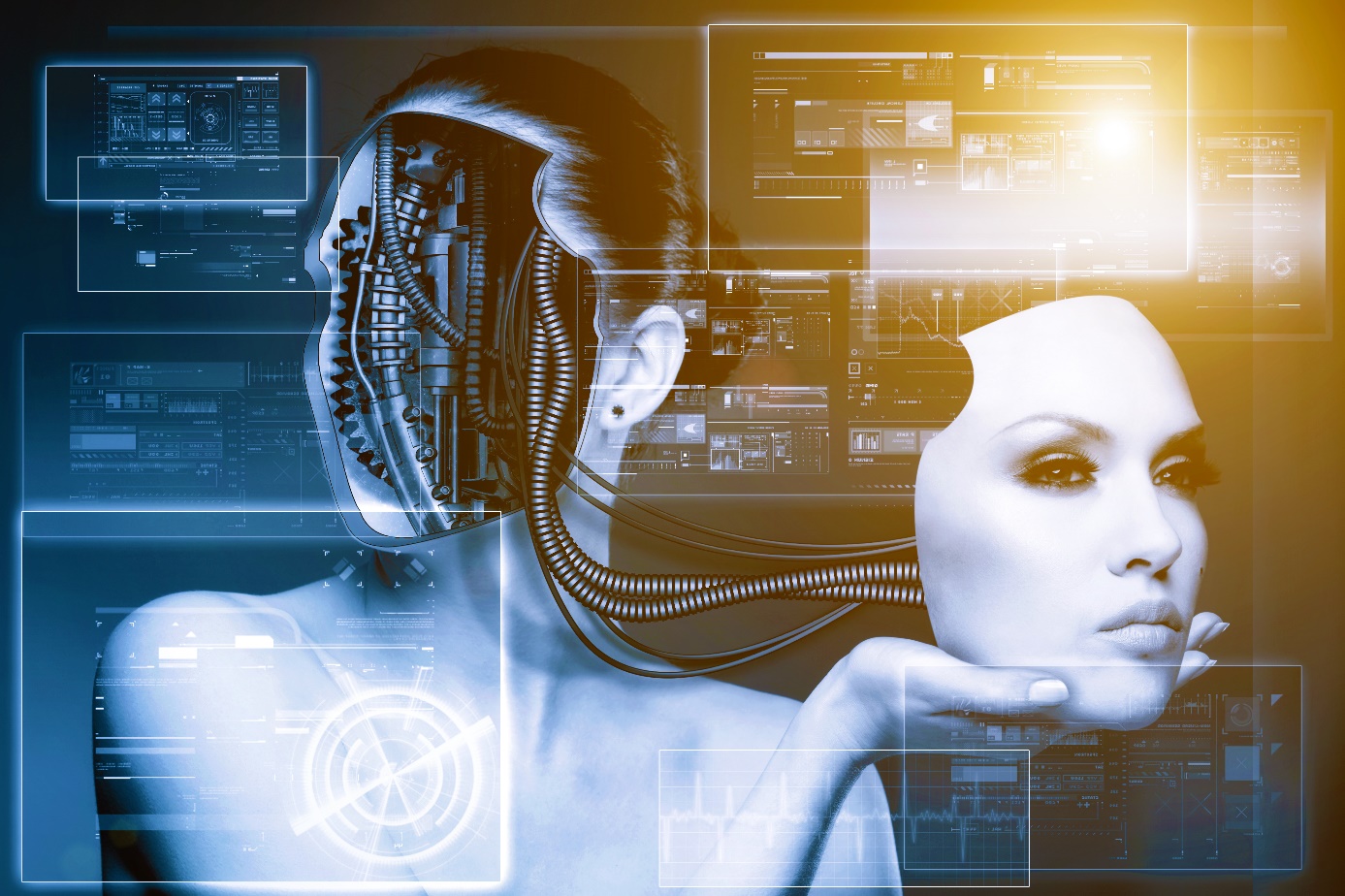 Svět za 50 let

Pokrok ve vědě a technice
Životní prostředí 
Životní styl
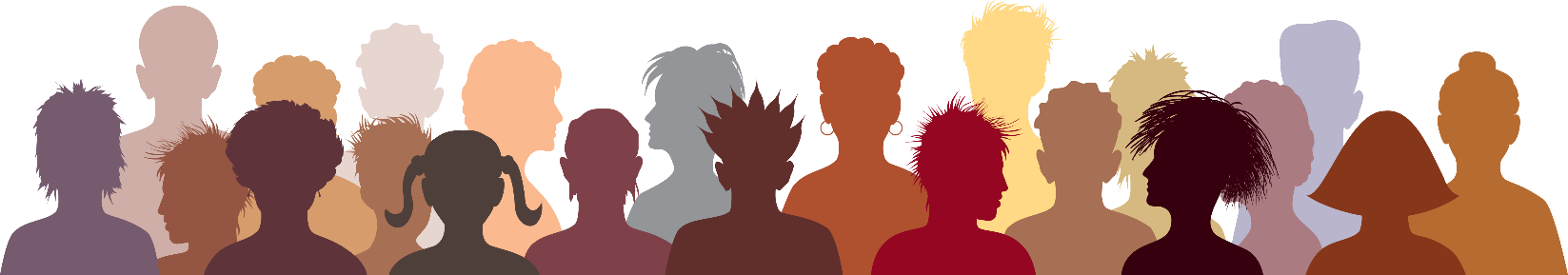 Pro koho?
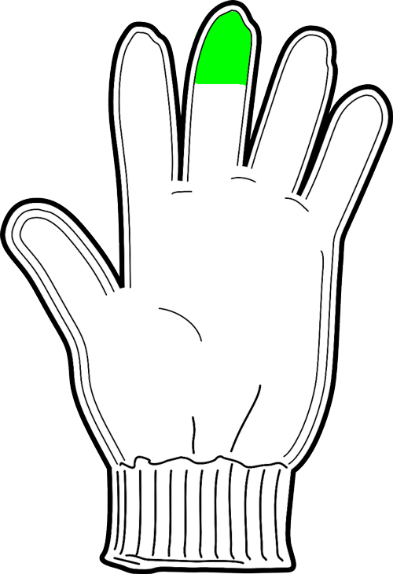 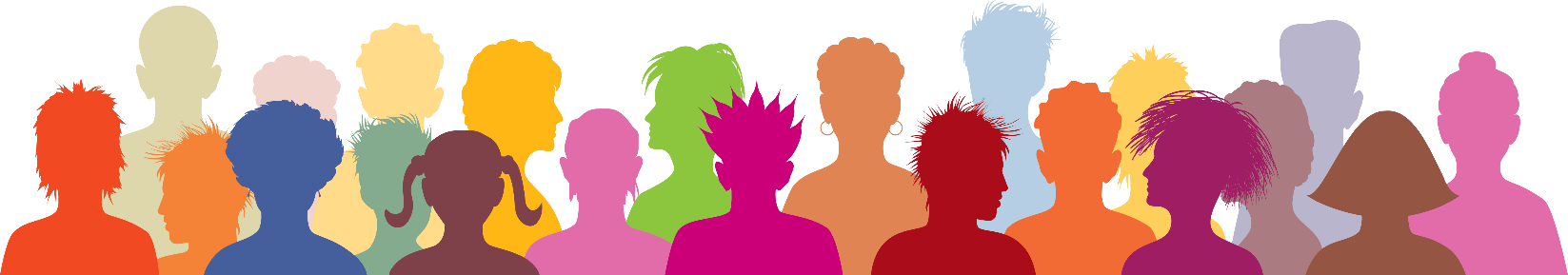 (publikum)
Kdy a kde?
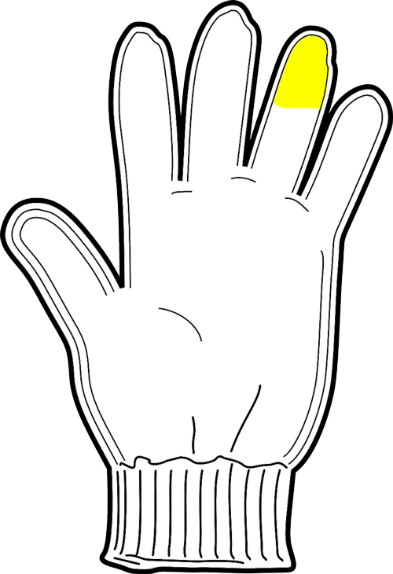 (čas a místo)
Jak a
s čím?
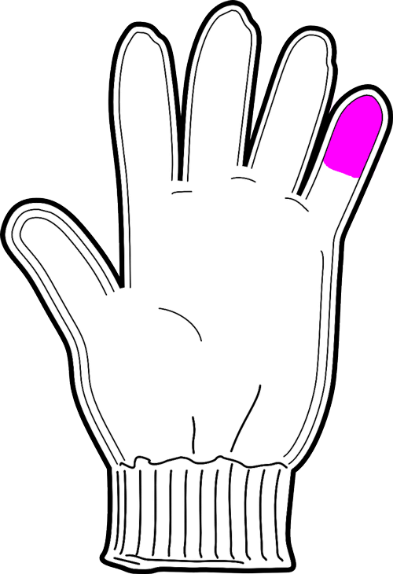 (nástroje a pomůcky)